八
第讲
远程教育中的教与学
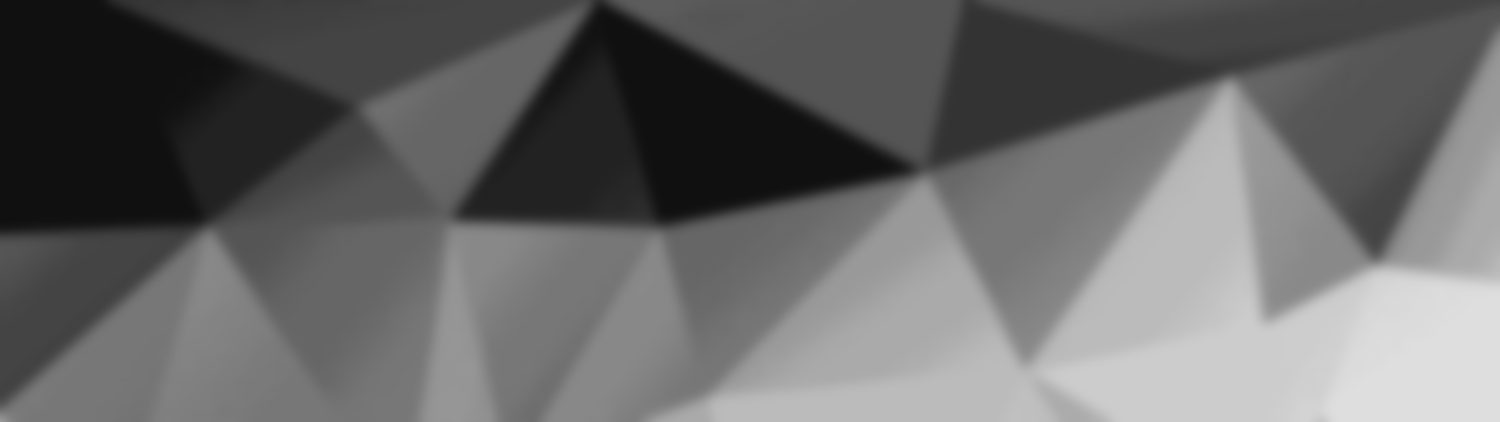 远程教与学的基本特点
以学生为中心
以生为本，尊重学生，方便学生，发展学生
自学为主，教学为辅
Self-regulated learning
Self-directed learning
以学为中心理念的体现
鼓励学生参与学习，自主规划学习，为学习负责
支持学生以自己的方式和步调学习，协助解决学习中的问题
提供学生可获得性服务和支持
遵重学生的多样性和个性化发展
尊重学生的个人选择和安排，能灵活调整项目或课程学习安排
1
远程教育教学的流程
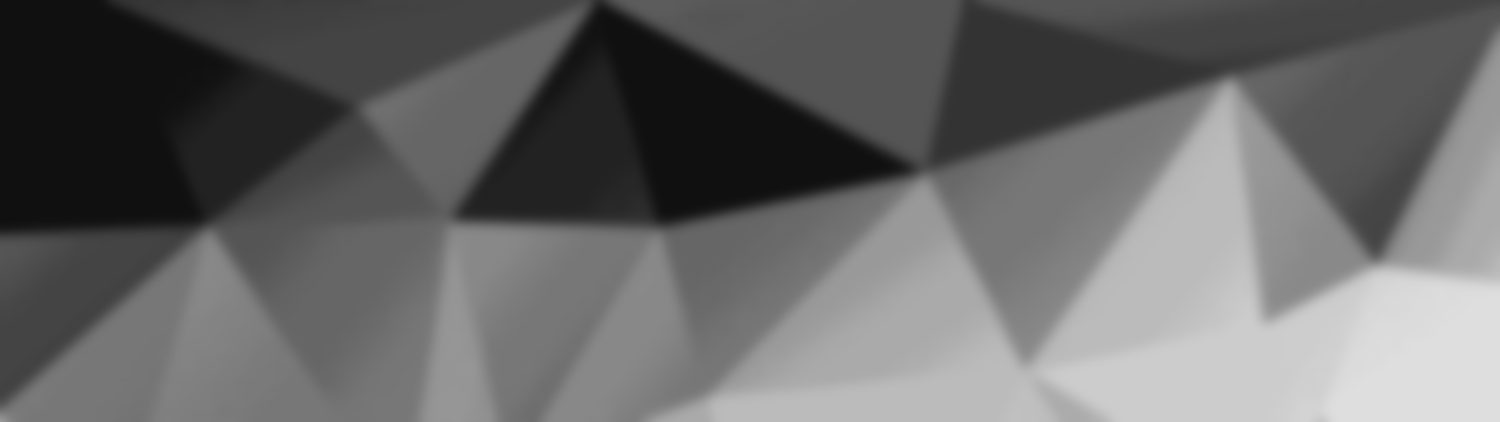 教与学
教学：教学是教师传授与学生学习的共同活动。构成教学活动有四要素：教师、学生、教材、教学手段。
远程教学：是指在师生分离情况下，借助各种媒体和技术开展的教学活动，因此构成远程教学活动的要素有：教师、学生、学习材料、技术及媒体。
课程
来源
设计
传送
互动
学习环境
工作地点
家中
教室
学习中心
学习资源
学习活动
课程目标
评价方法
主持教师
面授教师
辅导教师
外部专家
学习同伴
行政人员
印刷品
视听材料
广播、电视
多媒体课件
音频会议
视频会议
网络平台
移动设备
学校、院校
其他教育机构
科研机构
公司
远程教育教学的流程
注册
网上报名
付费确认/
上课确认
开始学习
付款或确认
选课
网下报名
自主学习
电子邮件
个人日历
笔记本
学习指导
在线测试
线上讨论
提交作业/作品
实时线上答疑
后继服务
获得认证
通过考核
线下考试
面授辅导
学习评价
在线学习活动
远程学习的基本流程
远程教育教学的基本活动
授课：
    -在教学点集中上课学习，利用会议电视系统，进行交互教学
    -在家里通过电视或计算机学习，通过网络与教师听取教师实时或非实时的授课
辅导答疑：利用网络教学平台或在教学点通过面对面，教师对布置的作业给予指导，对考试的范围和重点、难点进行分析，解答学生的疑问
课件点播：学生可以自由点播教学平台中的教学课件等资源进行学习
自测：在网络中，教师将测验题目放入题库中，学生可以随时进行自测
远程教育教学的基本活动
学习论坛：教师与学生、学生之间在网上就相关问题进行研讨。论坛中有主持人，一般都是辅导教师担任，负责对讨论进行引导和管理。
作业、作品提交：利用教学平台，将作业要求发送给学生，学生完成作业后上传回平台，发送到教学团队，供教师批改或在本地利用软件自动批改。
在线学习活动：学习者按教学团队的要求，完成独立或小组的在线学习活动，并活动要求提交活动结果或报告。
学生与教师查询：学生与教师可以查询有关课程的相关信息，包括选修该课程的同学、教师信息，课程成绩等。
2
远程教学过程的特点
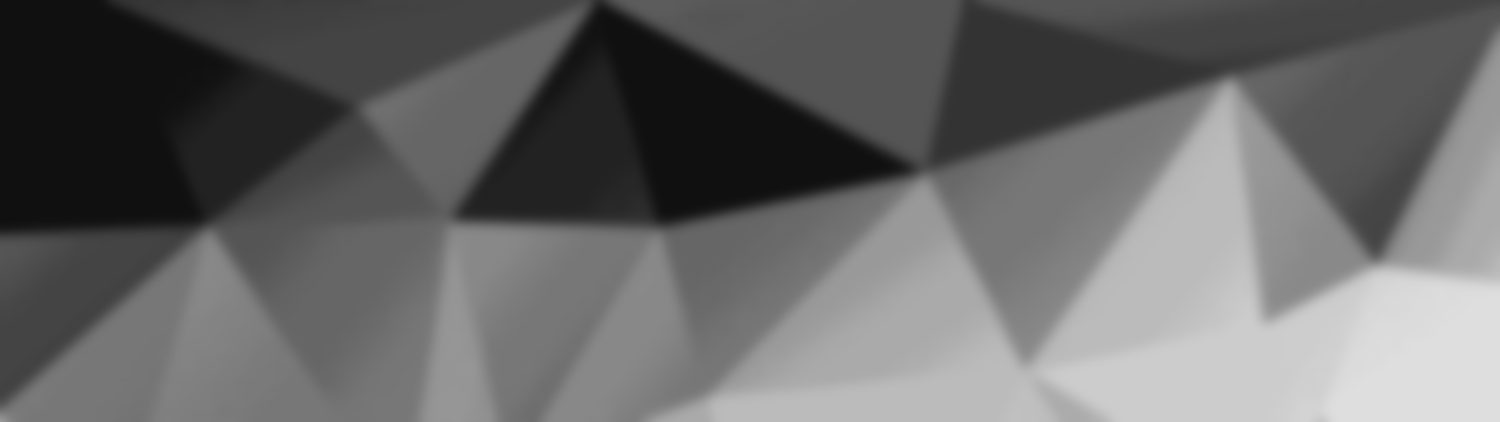 教学信息通过多种媒体被学生选择与接收
技术平台和软件工具融入到学习过程中
教师是教学过程的组织者和引导者
教学活动以学生为中心
远程教学过程的基本特点
远程教学过程的基本特点
教学活动以学生为中心
     学生是远程教学过程中的认知主体，他们通过感知、筛选、归类、概括、搜集、重组等一系列心理活动和交互学习活动对外来的教学信息进行加工与融合，以独立自主的学习为主，因此是远程学习的中心。
教学信息通过多种媒体被学生主动选择与接收
     多种媒体承载的教学信息是学生接受与加工的对象，是学生主动探索的认知客体，与教师系统讲授和灌输教学内容有较大的不同。
远程教学过程的基本特点
技术平台和软件工具融入到学习过程中
     各种技术手段是供学生创设学习环境并在其中进行个别化学习以及开展协作学习的工具。它为学生选用最有效的学习方法与技巧创造条件。
教师是教学过程的组织者和引导者
     教师参与学习媒体的预制，在学生对学习内容进行意义建构时予以指导，并在学生的学习过程中提供支持与服务，而不是进行过程控制。
3
远程教学中的教师
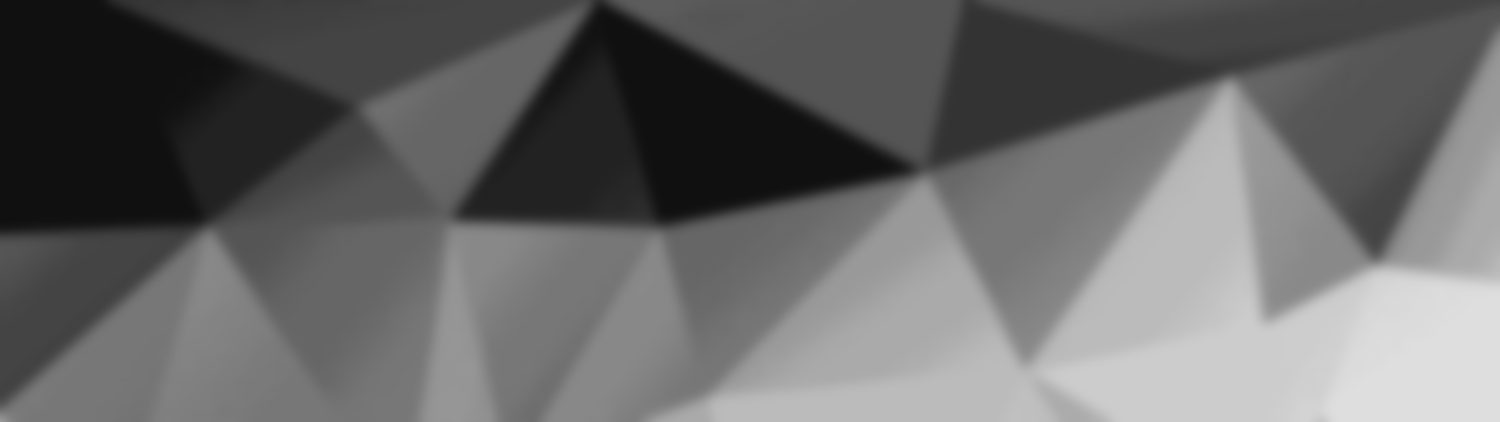 课程
来源
设计
传送
互动
学习环境
工作地点
家中
教室
学习中心
学习资源
学习活动
课程目标
评价方法
主持教师
面授教师
辅导教师
外部专家
学习同伴
行政人员
印刷品
视听材料
广播、电视
多媒体课件
音频会议
视频会议
网络平台
移动设备
学校、院校
其他教育机构
科研机构
公司
远程教育教学的流程
电视/多媒体
制作人员
学科专家
课程组负责人
出版编辑
教育技术专业人员
课程组
美术设计人员
校外评估专家
软件设计人员
课程管理人员
辅导教师
图书服务人员
远程教育中的教师及工作人员
远程教学中的教师
课程的教师以一个集体或团队的形式出现；
团队中通常由辅导教师与学生直接产生交流与互动；
课程的设计、研究与建设人员通常不与学习者直接产生交流。
教师的角色是学习的导学者和学习过程的协调者，而不仅是知识的传递者
远程教学中的教师
分类
根据学生感受程度不同，有显性和隐性之分
根据教师在教学过程中分工不同，有主持、主讲、辅导之分
根据应用技术的手段不同，有网络（在线）、面授教师之分
远程教学中的教师
负责课程的教学大纲、教学内容和网络教学工作
组建课程组
负责网络课程的总体设计、主持网络课程建设
保证网络课程的教学质量
主持教师
辅助主持或主讲教师给学生提供课程学习方面的支持
建立学生与教师之间的联系
反馈学生在学习中遇到的问题
促进学生的学习与教师的教学
主讲教师
通过媒体授课
进行课程讲解
组织教学活动、答疑、批改作业
具有一定资质：教授、专家
辅导教师
远程教学中的教师
现有“导学教师”、“在线教师”、“网络教师”等对远程教师的称谓。可以用下图来表示他们之间的关系。
远程教师
网络教师         （在线教师）
主持教师
主讲教师
辅导教师（导学教师）
核心技能：学业咨询、反馈沟通、促进讨论、激励学生、主持互动交流、教授新技术
远程教育教师的素养
 交互与参与   与学生在网络进行实时或非实时交互。教师在网络上的交互和参与程度，直接影响学生的在网络学习中的参与性。
 反馈   教师的一个主要任务是为学生提供反馈。通过学习平台、通讯工具等瑟学生沟通与反馈。理想的情况是，教师为每个学生提供个性化的反馈。
 调试与帮助    鼓励学生参与在线学习活动，确保不会有学生一直占主导，使讨论集中于一个主题，总结和分析讨论重点。给学生提供能帮助完成作业的信息，在课程进行中提出建议和观点。
 教师协作   教师共同参与一门课程的设计、制作；共同主持一门课程的教师参与部分章节的授课或答疑等。
4
远程教学中的学生
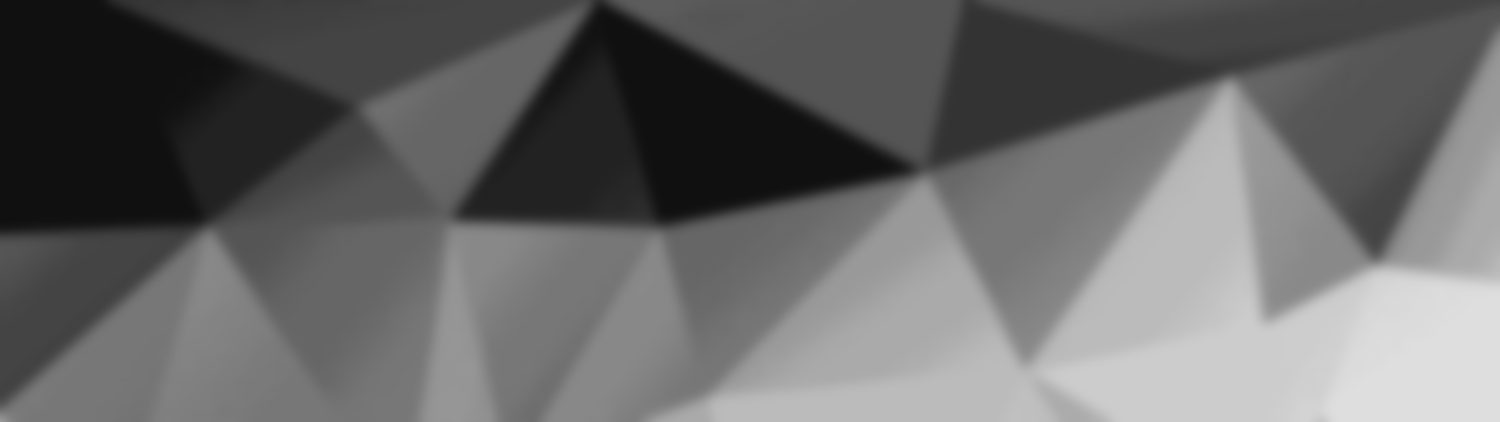 远程教育中的学生
学习目的明确
注重教学效果
实践经验丰富


独立性强
参与教学决策
成人学习者
学习初期易焦虑
学习持续性较弱


学习主动性较强
学习互动性强烈
独立学习者
灵活学习的模式
自主掌握学习安排

时空自由
自主学习者
影响远程学习的主要因素
动机：远程学习者与常规教学中学习者最大的区别在于学习动机不同。国外远程教育学生的动机较传统学习者高，他们享受在进行远程教育时能认识更广泛分布的同学并形成固定的联系。
学习经验：远程学习者过往的学习经验对于他们的远程学习也有影响。
认知特点和学习风格
技术应用技能和在线学习的方法
远程教育学生的基本素养
基本的学习技巧：时间的安排、目标的制定、自我评价等；
基本教学软件和网络知识：熟悉网络软件、搜索引擎、电子邮件、公告板等；
基本写作和通讯技巧：熟悉文字表达、实时与非实时交流工具的技巧;
基本交互能力：打开心智，主动参与，培养兴趣，熟练操作。
独立学习能力和技能
协作交流的
方法和技能
尽量发短消息；
不用大写字母；
开头第一句给出你的主要观点或结论；
当你提到一个网址时，给出它的链接地址；
切忌使用偏激或粗俗的语言。
网上浏览；
专用软件：数学;
软件、统计软件等。
文字处理；
图像、图表编辑；
表格处理；
连接因特网；
ICT应用技能
5
远程教学活动形式
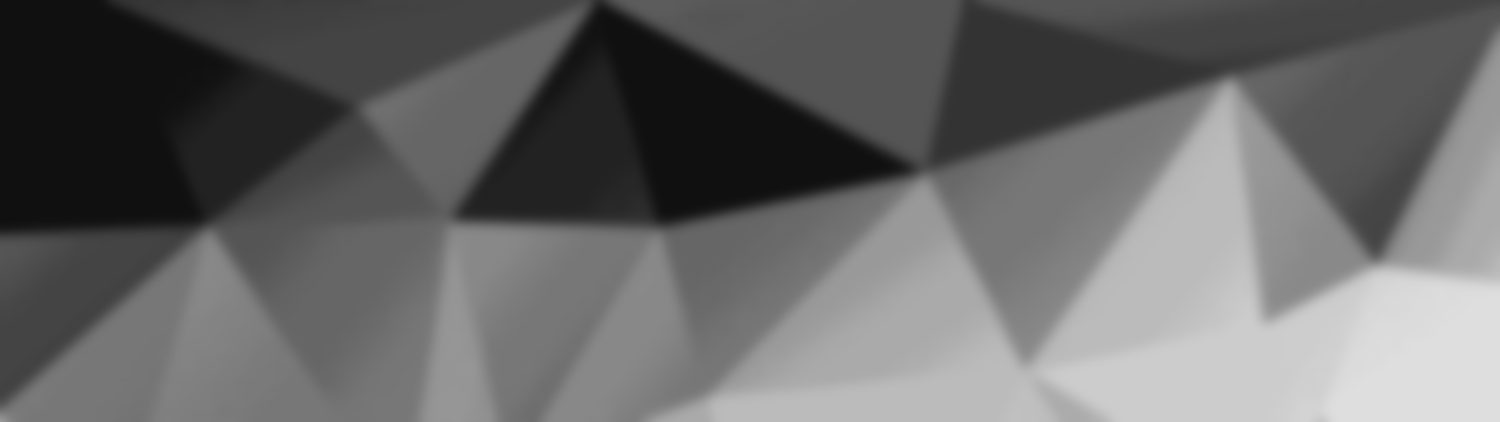 主要教学活动形式
个人独立自主的学习
认知加工理论：认知机理和过程
行为主义学习理论：学习的规则与原理
建构主义理论：学习的过程
协作学习
 联通主义学习理论：学习的方式和知
 产生方式
 社会建构理论：学习的途径和规则
个人独立自主学习
学生可以在任何地点，利用各种教学资源：印刷教材、视听媒体、图书馆、互联网上的学习信息进行学习。教师不直接向学生传递教学内容，只是通过编制各种教材，给学生答疑，辅导学生。学习的时间、地点、内容和步调，学生自己掌握。
小组学习
在技术的支持下，学生们突破地域和时间的限制，进行同伴互教、小组讨论、小组练习、小组课题等协作学习活动。
       这样的学习方式主要是建立在网络和技术支持下实施的。在这种学习环境中，教师通过安排教学计划、实施网上教学，批改学生作业，评价学习成绩来指导学生。
OU和AU的教学模式
OU(OPENLEARN)
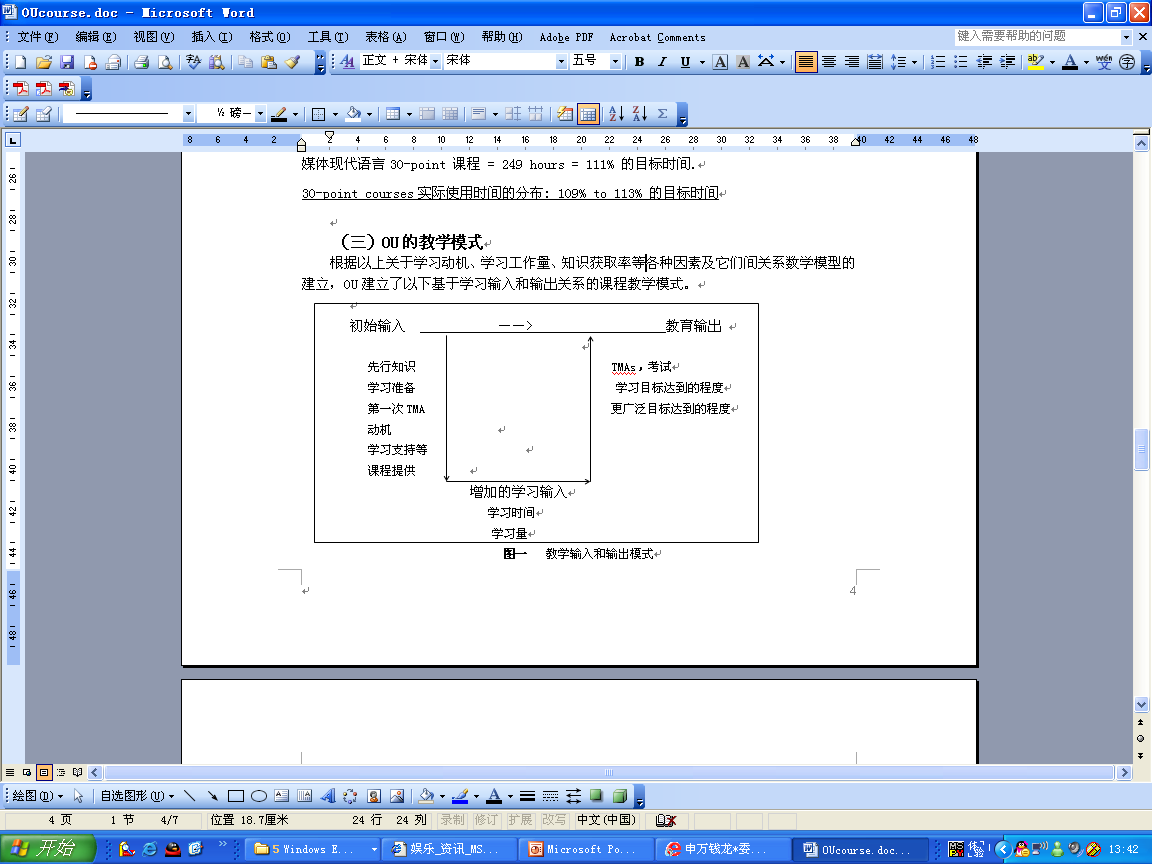 接收信息资源
（课程包、教师信息）
注册课程
（选择教学模式）
提问答疑
自主学习
辅导教师
完成课程
联系监考员
课程考试
申请课程考试
个别化教学模式
OU和AU的教学模式
AU
接收信息资源
（课程包、教师信息）
注册课程
（选择教学模式）
课程教师
班组学习（学习中心）
讨论会、视频讲座等
小组讨论
完成课程
课程考试
申请课程考试
班组教学模式
OU和AU的教学模式
AU
远程教学中的教学法
讲授法
常见的方法
案例教学法
对传统教育中教学法的继承
对传统教育中教学法的改变和调整
演示法
基于
问题的
教与学
学生的学习活动
基于项目的学习
基于问题的学习
基于任务的学习
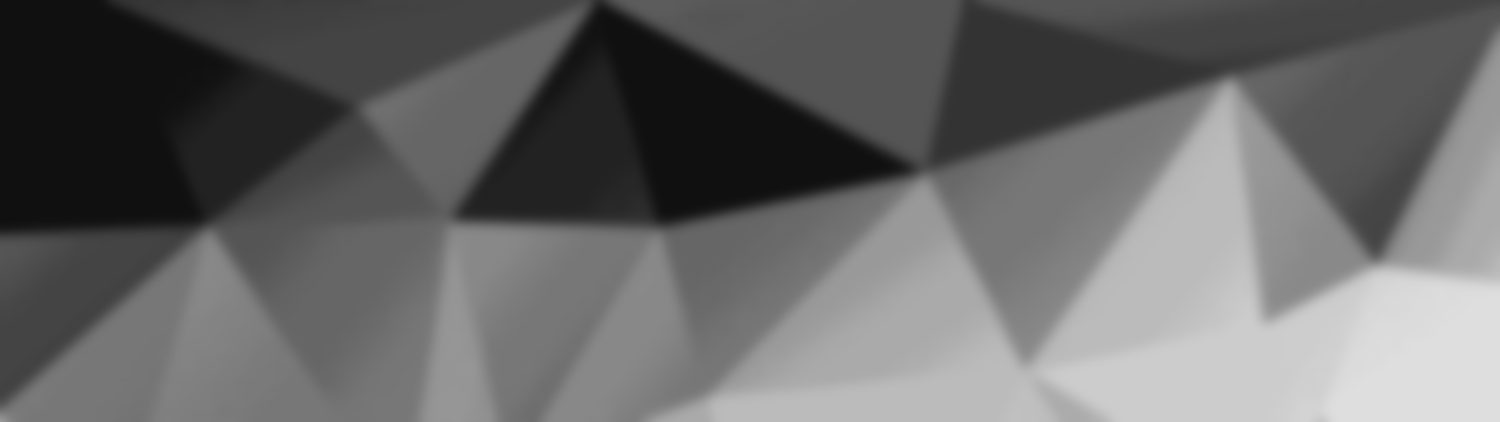 远程教育实践
学习愉快
ENJOY THE CLASS
LIVE AND LEARN
现代远程教育研究所
穆 肃